«Моим стихам, как драгоценным винам, настанет свой черед»
8 октября исполняется125 лет со дня рождения Марины Цветаевой
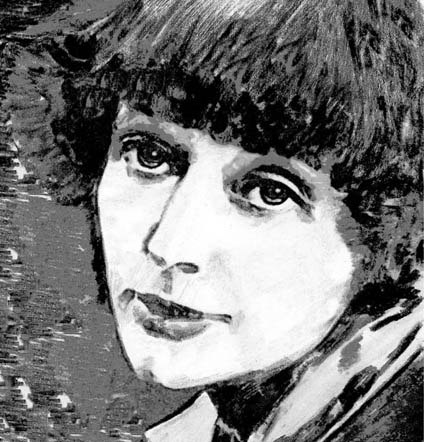 Красною кистью...
Красною кистьюРябина зажглась.Падали листья.Я родилась.
Спорили сотниКолоколов.День был субботний:Иоанн Богослов.
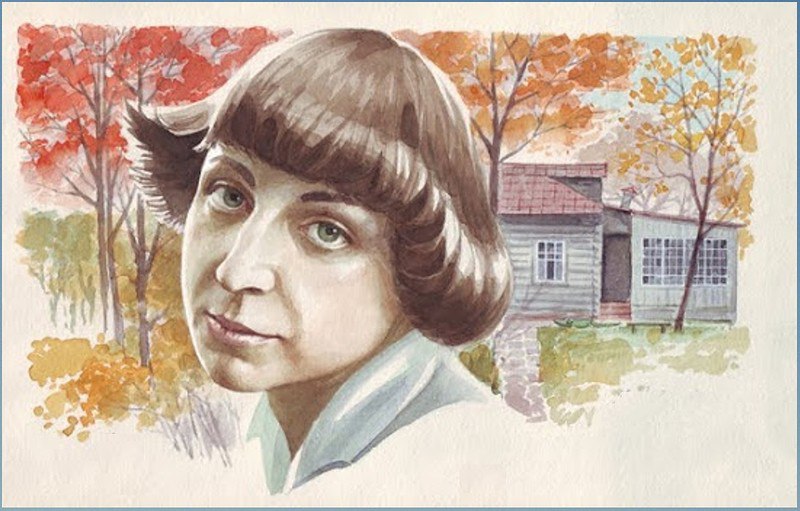 Родители Марины Цветаевой
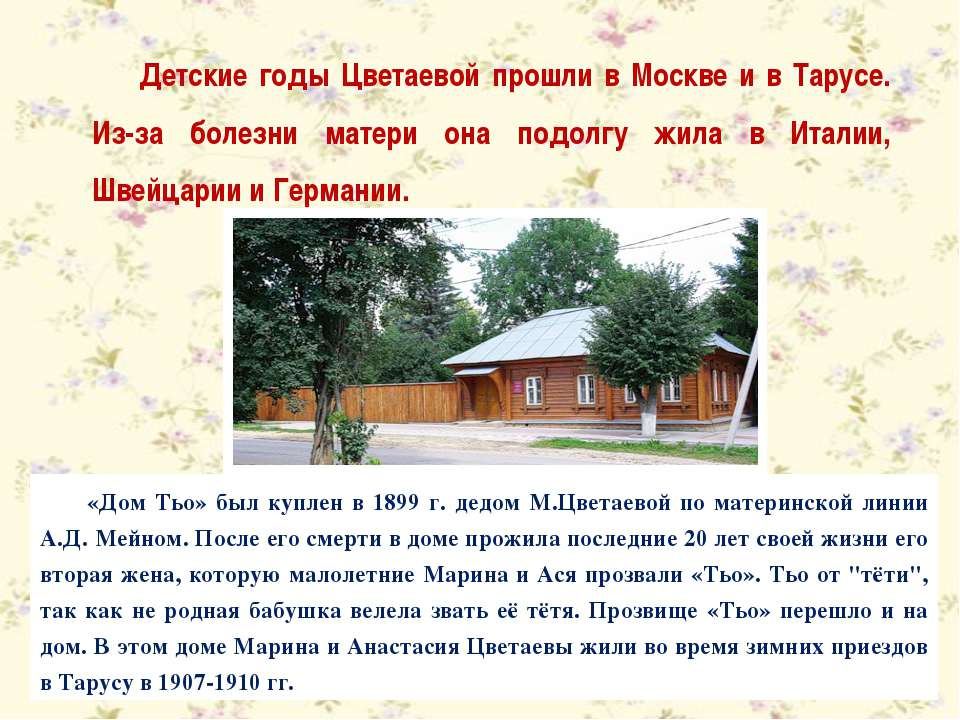 У Волошина в Коктебеле
В 1911 г. в Коктебеле Цветаева знакомится с Сергеем Эфроном
В 1912 г. выходит вторая книга стихов «Волшебный фонарь»
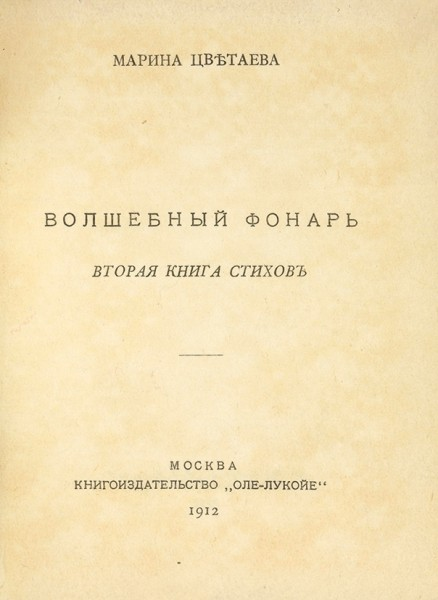 Дочери Цветаевой Аля и Ирина
В 1922 г. Цветаева выпускает книгу «Версты»
В мае 1922 г. Марина Цветаева уезжает за границу
В ноябре 1925 г.у Цветаевой родился сынГеоргий
Последний прижизненный сборник Марины Цветаевой «После России» вышел в 1928 г. в Париже
Под гнётом личных несчастий, в одиночестве, в состоянии душевной депрессии поэтесса 31 августа 1941 года покончила с собой.
Знаю, умру на заре! На которой из двух,Вместе с которой из двух – не решить по заказу!Ах, если б можно, чтоб дважды мой факел потух!Чтоб на вечерней заре и на утренней сразу!
Предполагаемое место захоронения Марины Цветаевой